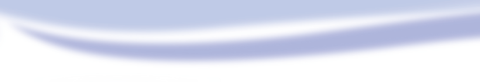 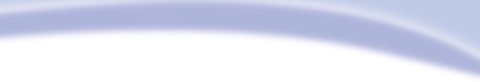 Happy birthday
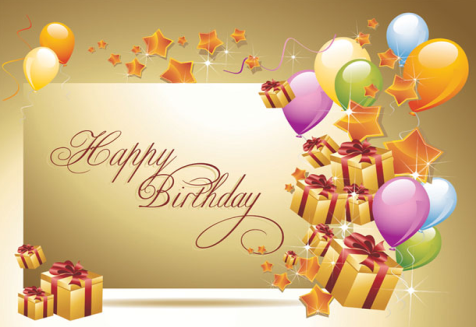 第一课时
WWW.PPT818.COM
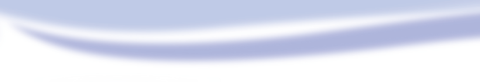 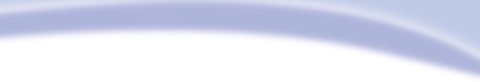 Sing a song
Happy birthday!
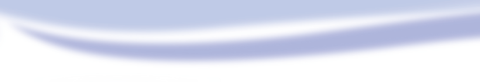 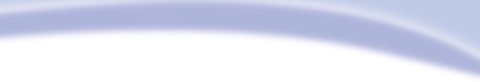 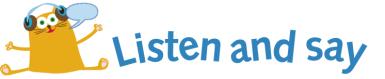 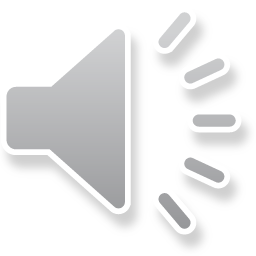 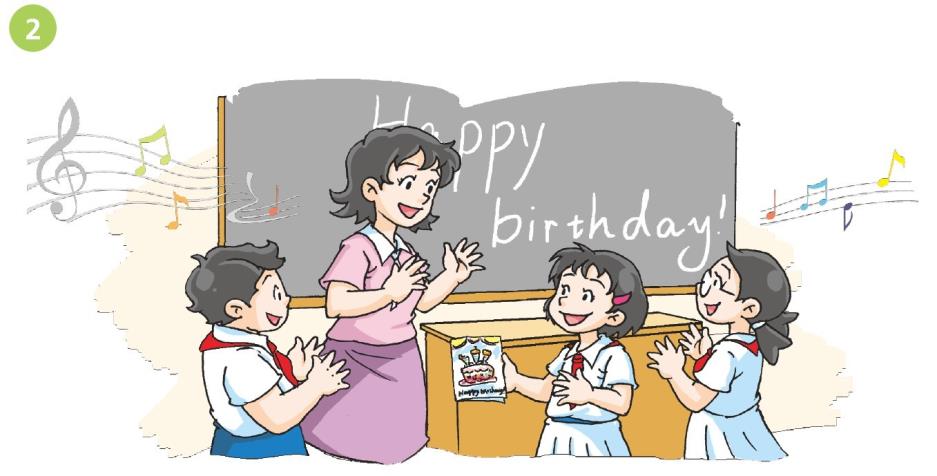 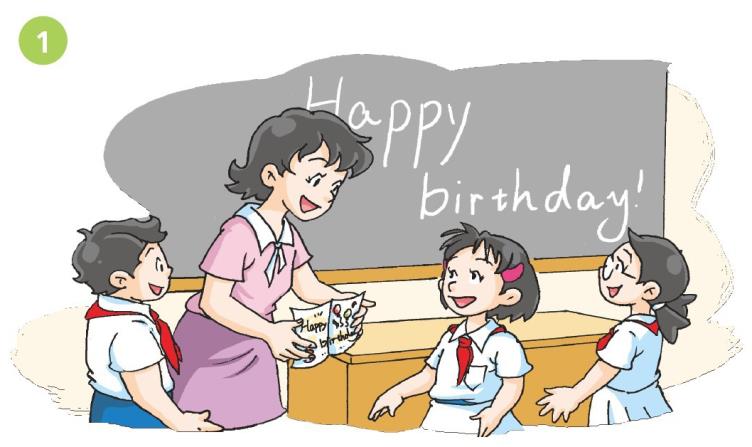 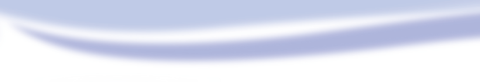 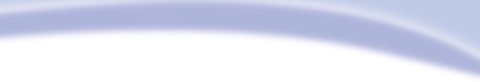 Read and answer
How old is Alice?

2. What does Miss Fang give Alice?

3. What do Miss Fang and the students do for Alice?
She is nine.
A card.
They sing a song for her.
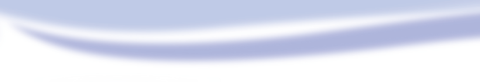 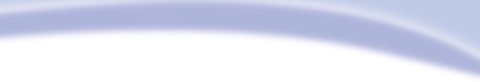 Read and say
cards
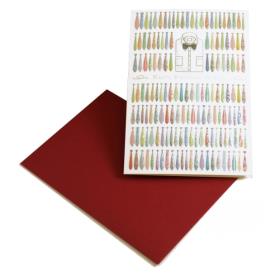 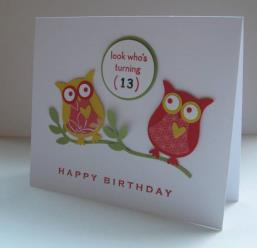 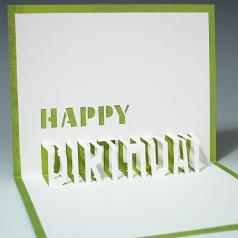 birthday cards
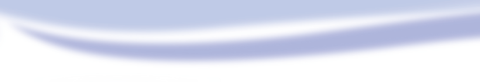 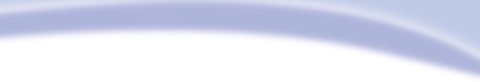 Read and say
cards
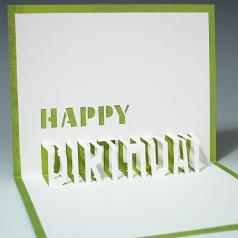 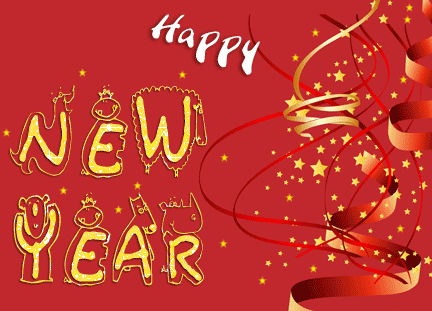 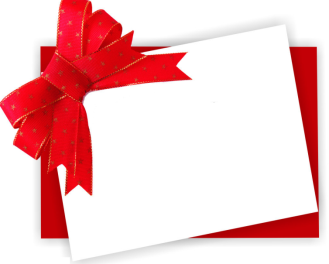 a birthday card
a New Year card
Merry Christmas
a Christmas card
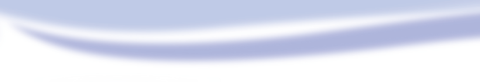 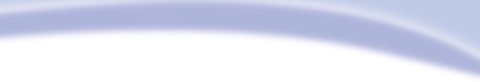 Read and say
Here’s a card for you.
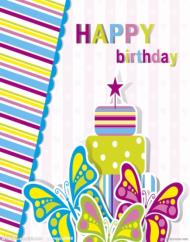 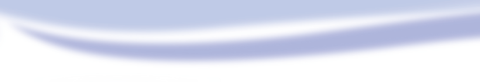 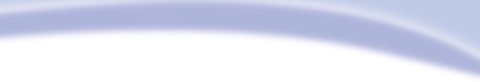 Say and do
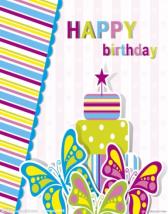 Here’s                         for you.
Thank you. I like it.
Thanks. I like it very much.
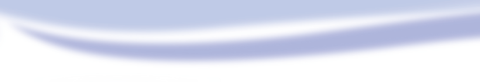 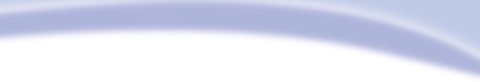 Read out loud
Here’s a card for you.
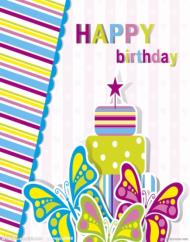 Here’s a song for you.
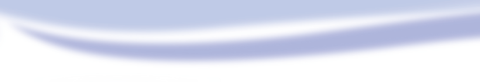 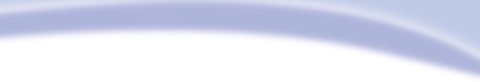 Sing a song
Happy birthday!
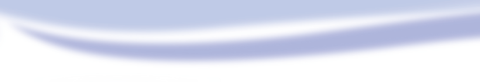 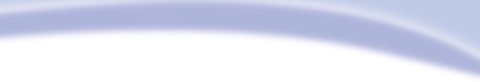 Listen and read
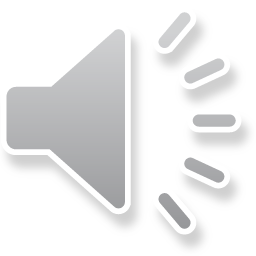 Happy birthday, Alice!
Here’s a card for you.
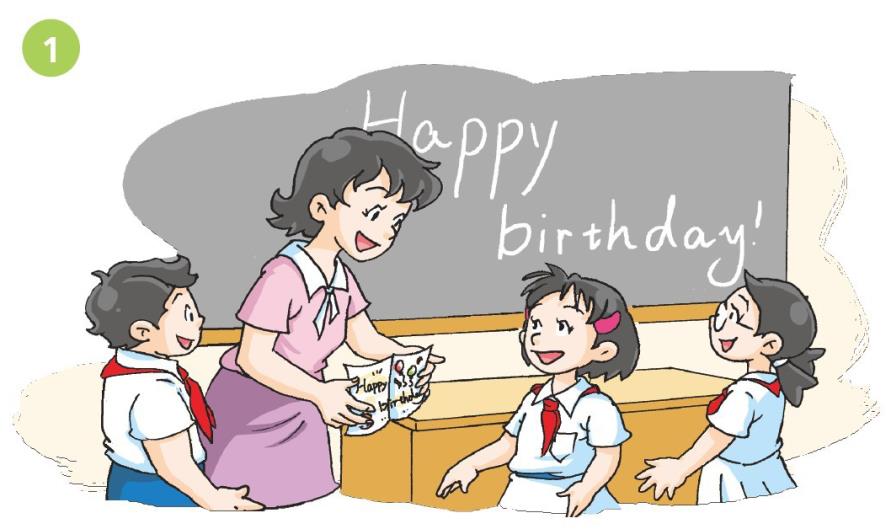 Thank you, Miss Fang.
How old are you, Alice?
I’m nine.
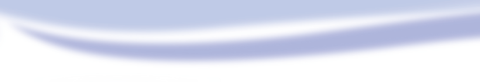 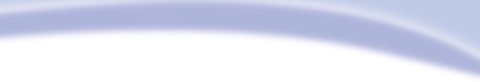 Listen and read
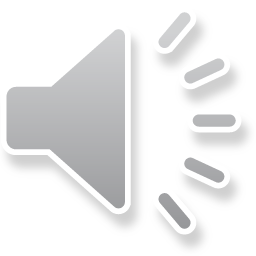 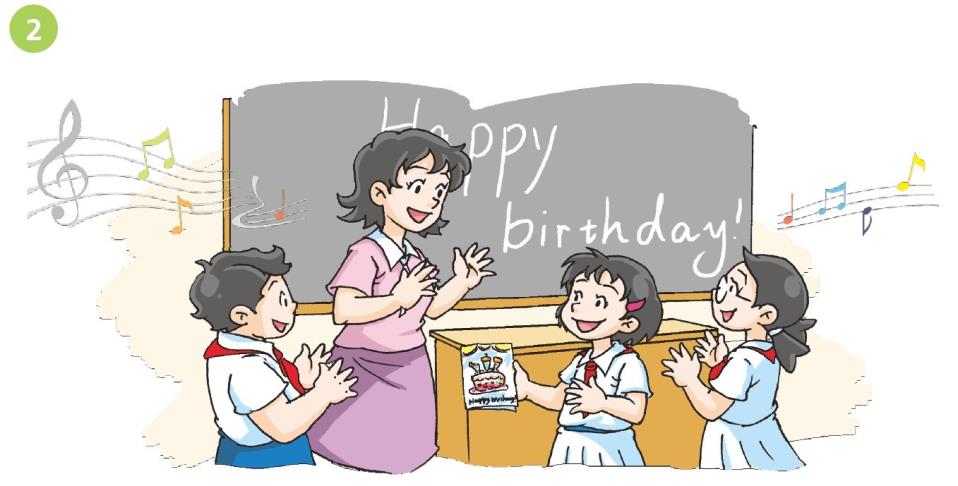 Let’s sing “Happy birthday” together.
Happy birthday to you! Happy birthday to you! Happy birthday, dear Alice. Happy birthday to you!
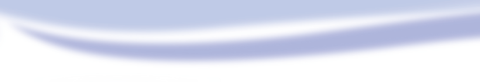 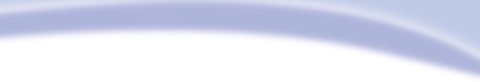 Act it out
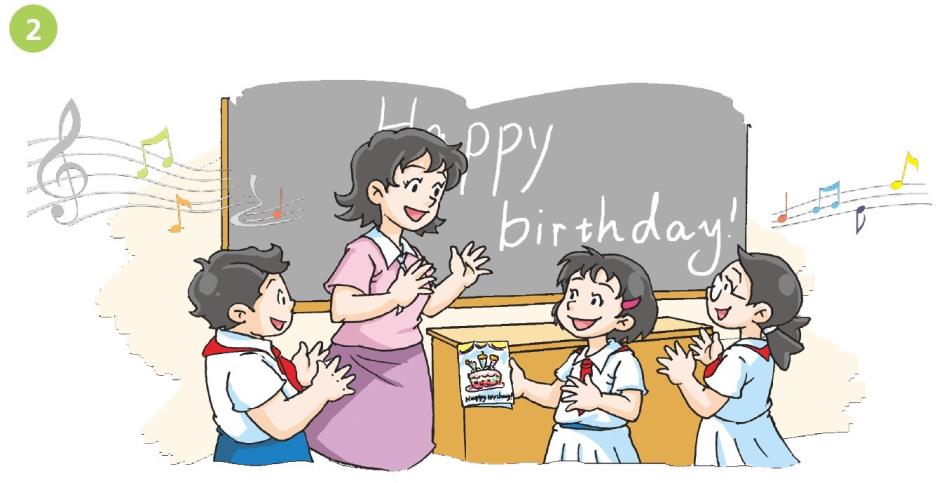 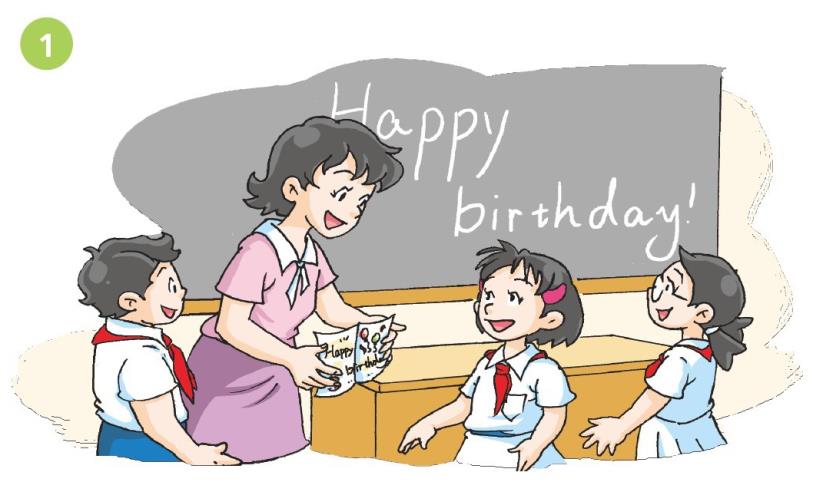 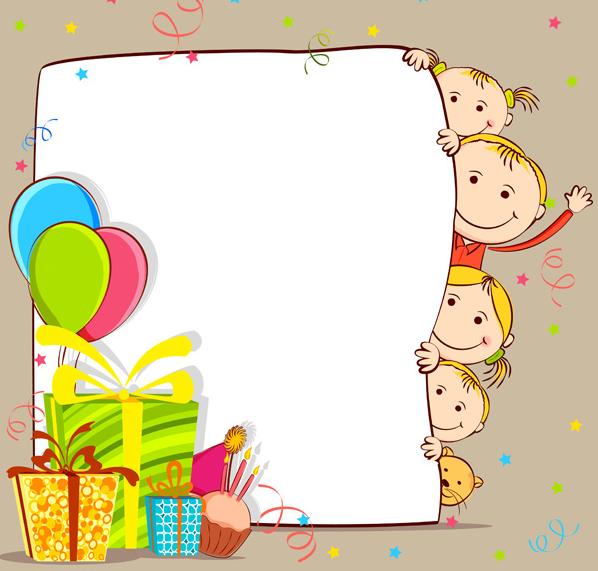 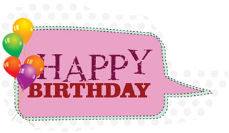 Homework
1  Read and act Listen and say.
2  Sing the song “Happy birthday”.